Приемы и способы функциональной грамотности, применяемых на уроках
Методическое объединение учителей культурологического направления МБОУ Еловская СОШ
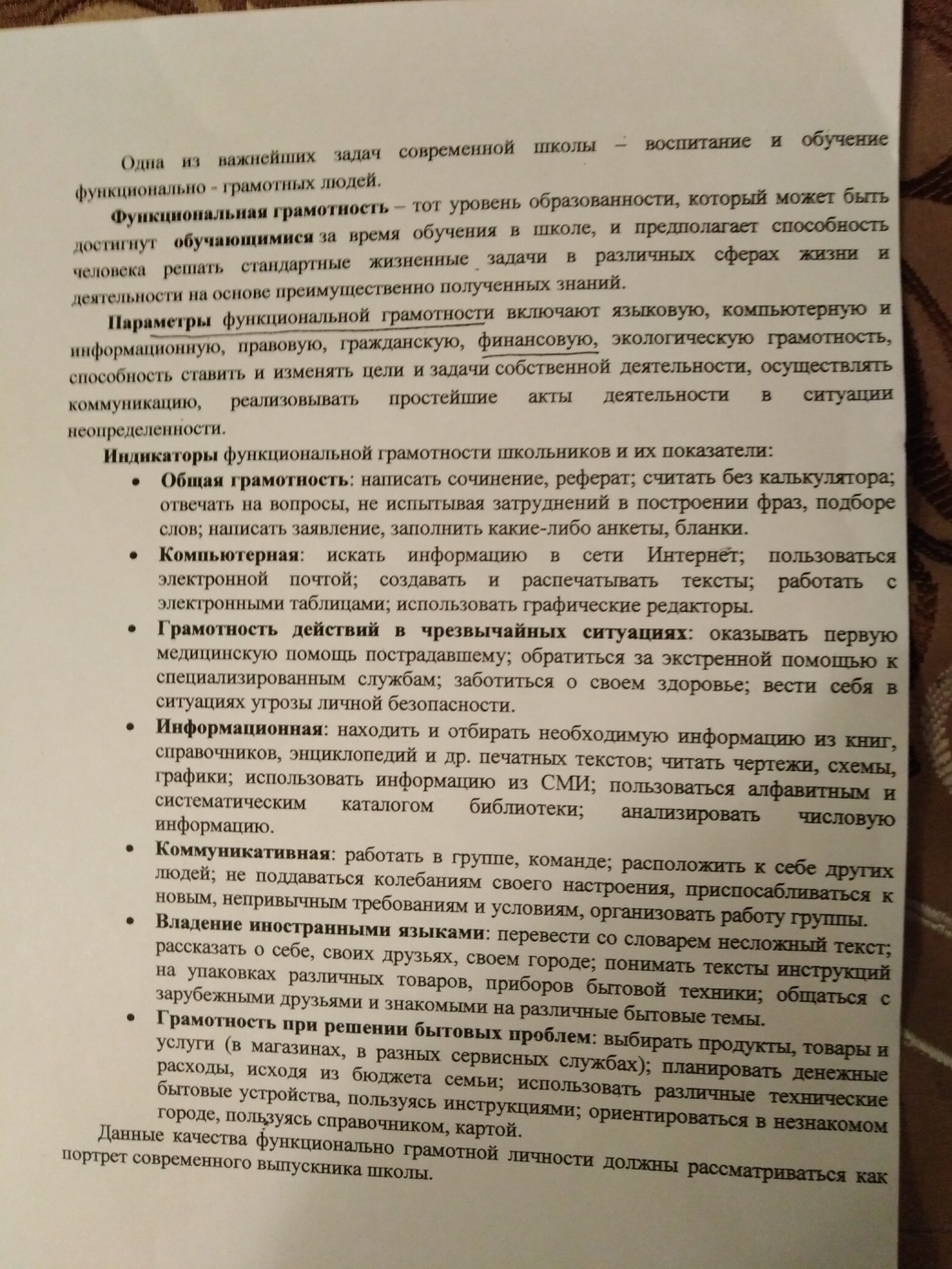 Копилка приёмов и способов формирования читательской грамотностисреди участников образовательного процесса
Словосочетание «читательская грамотность» появилось в контексте международного тестирования в 1991 г. В исследовании РISA «читательская грамотность – способность человека понимать и использовать письменные тексты, размышлять о них и заниматься чтением для того, чтобы достигать своих целей, расширять свои знания и возможности, участвовать в социальной жизни».
Раскрыв понятие «читательская грамотность», можно сделать вывод, что для того, чтобы опереться на чтение как на основной вид учебной деятельности в школе, у выпускников школы должны быть сформированы специальные читательские умения, которые необходимы для полноценной работы с текстами.
3 группы умений:
Группа 1
Учащиеся должны показать, что понимают, о чем говорится в тексте, определить тему и главную мысль; найти и выявить в тексте информацию, которая представлена в различном виде; сформулировать прямые выводы и заключения на основе фактов, которые имеются в тексте.
Группа 2
Учащиеся анализируют, интерпретируют и обобщают информацию, которая представлена в тексте, формулируют на ее основе сложные выводы и оценочные суждения.
Группа 3
Учащиеся используют информацию из текста для различных целей: решают учебно-познавательные и учебно-практические задачи без привлечения или с привлечением дополнительных знаний и личного опыта.
Для того чтобы умения по этим трём группам были сформированы, детей нужно учить:
различать свой личный опыт и реальность текста;
отвечать на вопрос точно и кратко, не выписывать лишней информации;
перепроверять свое понимание, обращаясь при этом к тексту;
работать с иллюстрацией как с источником данных, которые можно извлечь самостоятельно;
собирать ответ на вопрос из фрагментов информации, данных в разных предложениях;
переформулировать вопрос и сообщения текста;
использовать на уроках тексты из другой предметной области, чтобы ребенок учился свободно использовать средства и способы работы, которые освоил на разных предметах;
выражать свои мысли письменно.
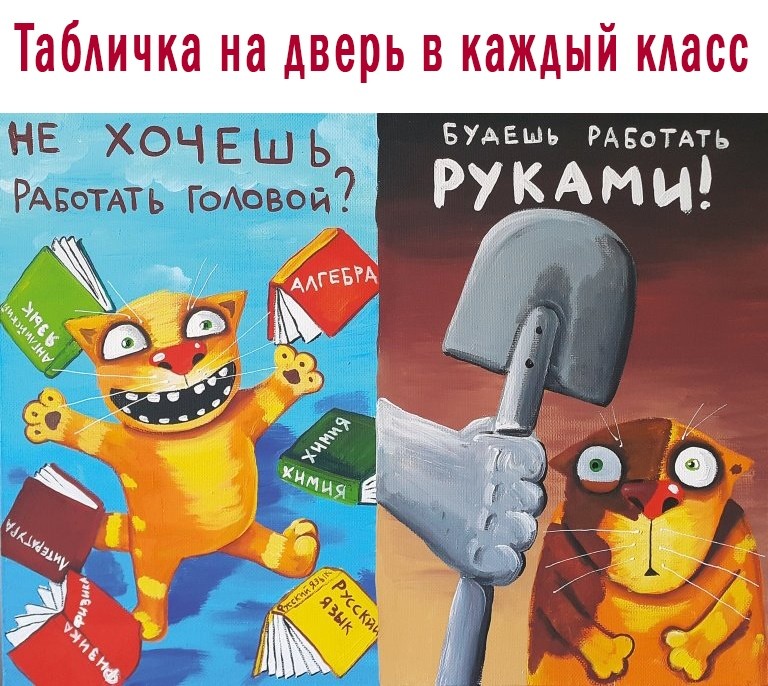 Приемы работы с текстом, используемые для просмотрового чтения:
Проанализировать подзаголовок, а также спрогнозировать тему текста.
Сделать анализ подзаголовков, если они присутствуют в тексте. В качестве дополнительного задания возможен просмотр рисунков и разных выделений в тексте.
Познакомиться со структурой текста.
Просмотреть первый, а также последний абзац читаемого текста.
Знакомство с оглавлением.
Использовать аннотации к текстам.
Приемы работы с текстом, используемые для ознакомительного чтения:
Учащиеся читают текст по абзацам. Важно фиксировать внимание на существительных, первом и последнем предложении из каждого отдельного абзаца.
Выделение важной информации. Определять главное можно в процессе чтения текста.
Расстановка принятых самими учениками графических знаков: ? — мне непонятно или ! — это интересно.
Приемы работы с текстом, используемые для изучающего чтения:
Выделение смысловых частей читаемого текста.
Прогнозирование содержания и смысл последующих частей текста, опираясь на прочитанное.
Выделение ключевых слов текста по ходу чтения.
Замена смысловых частей текста их эквивалентами.
Выявление деталей, а также подтекстовой информации, содержащейся в тексте.
Определение принадлежности текста к конкретному функциональному стилю.
Составление вопросов, которые имеют проблемный характер, как во время, так и после чтения текста.
Составление суждений учащихся.
Составление плана или графической схемы, которые помогут выявить структуру текста, а также взаимосвязь его отдельных частей. Ученики любят такого рода задания.
Переработка текста, создавая новые тексты на основе прочитанного.
Составление комментария является заключительным этапом работы над текстом для изучающего чтения.
Приемы формирования читательской грамотности:
Приём «Лингвистическая сказка»
Формируем умение извлекать необходимую информацию из прослушанного текста, применять её как при решении задачи, вызвавшей затруднение, так и при решении задач такого класса или типа. Можно   пригласить на урок сказочных персонажей и удивлять их своими познаниями, можно стать капитанами и отправиться на паруснике в Страну Ошибок спасать безударную гласную.
Сказкотерапевтический прием
Например. 
Мы с ребятами читаем и анализируем сказку Р.Кип-линга про Кита. Фабула ее такова. В океане жил-был Кит и унего была большая глотка. И без разбора он съедал всякую раз-ную рыбу, открывая каждый раз свою большую пасть. Он ел и
селедку, и селедкину тетку, и белугу, и севрюгу, каждый разделая AM, AM, AM. Наконец, настал момент, когда он съел всюрыбу. И некоторое время голодал. Однако, оказалось, что ещеосталась в живых маленькая колючая Рыбка. Она плавала рядомс ухом Кита. Она ему и сказала: <Послушай, а ты ел когда-нибудь человека?> Кит не знал кто это, поэтому попросил приве-сти к нему парочку. Но Рыбка объяснила ему, что человек боль-шой, и достаточно съесть одного, чтобы долго оставаться сытым.
Она взялась показать Киту место кораблекрушения. Тем време-нем потерпевший кораблекрушение Моряк сидел на плоту, све-сив ноги в воду и покуривая трубку. Кит, как всегда, не думая,
проглотил Моряка вместе с плотом, трубкой и подтяжками. Мо-ряк в брюхе у Кита начал плясать, чем вызвал у последнего страш-ную икоту. Кит спросил совета у Рыбки, как избавиться от ико-
ты. И получил ответ - выпустить Моряка. <Но тогда я останусьголодным!> -возмутился Кит. <Ты выбирай, что лучше - икатьили быть голодным>, - ответила Рыбка. Кит выбрал последнееи открыл пасть. Но Моряк отказался выходить. Только если Китотвезет его к берегам Англии, Моряк оставит беднягу в покое. УКита не было выбора и он отвез Моряка в Англию. А Морякрасщепил плот, связал щепки подтяжками - получилась решетка. Выходя из брюха Кита, Моряк засунул решетку в глоткуКиту. С тех пор Кит может есть только мелкую пищу. А Рыбка,подумав, что Кит на нее обидится, уплыла глубоко на дно изарылась в ил... Вот такая поучительная история.
Практикум по сказкотерапии

Обычно мы начинаем обсуждение с ответов на вопрос: <Очем эта сказка?> Далее вспоминаем, что в сказках всегда зашиф-ровано много важной для нас информации и начинаем игру <Ска-зочные уроки>. Суть ее в следующем. На примере героев сказкахочет нас научить чему-то важному и мы должны догадаться -чему именно. Возьмем, к примеру, Кита. Кстати, как вы считае
те, хорошо ли для него закончилась история? Многие дети (идаже взрослые) говорят, что Моряк плохо обошелся с Китом:

разве это по-человечески вставлять в глотку решетку? <Скажитепожалуйста, - спрашиваем мы ребят, - что было бы с Китом, если бы Моряк не вставил ему в глотку решетку?> <Ел бы, как ираньше, рыбу>, - отвечают они. <Но в сказке сказано, что он
съел всю рыбу, ведь именно поэтому ему и пришлось "попробо-вать человека">. Ребята задумываются и отвечают: <тогда Кит
умер бы с голоду>. <То есть получается, что если бы Моряк невставил Киту решетку в глотку, бедняга Кит умер бы с голоду, -задумчиво повторяем мы. - Странно, как же так, на первый
взгляд неприятное событие, оказалось жизненно важным для Кита?
Чему же нас сказка хотела научить?>

Самое важное для нас - создать ситуацию, в которой ребенок может задуматься над смыслом и неоднозначностью ситуа-ии. В этот момент ребенок познает философию жизни: нет од-нозначных событий, даже внешне неприятная ситуация может
через некоторое время обернуться благом. Некоторые, читая сейчас эти строки, могут сказать, а не рано ли ребенку задумываться над такими вещами, понимает ли он это? Может быть и не понимает, поэтому нам важно объяснить детям в каких конкретных жизненных ситуациях они могут использовать этот сказочный урок.
<Ребята, наверное, в вашей жизни были случаи, когда вы чувствовали, что вас обидели; вы, может быть, злились на обидчика,
придумывали, как бы ему отплатить. Вспомнили такие ситуа-ции? А теперь давайте попробуем воспользоваться нашим сказочным уроком: обиженный Моряком Кит получил новую для
себя возможность добывать пищу. Подумайте, а какую возможность получили вы от своего обидчика.
 Ответить на этот вопрос
не просто, особенно, если было очень больно. Но сказка нас
Сочиняем сказку, 
играем в слова
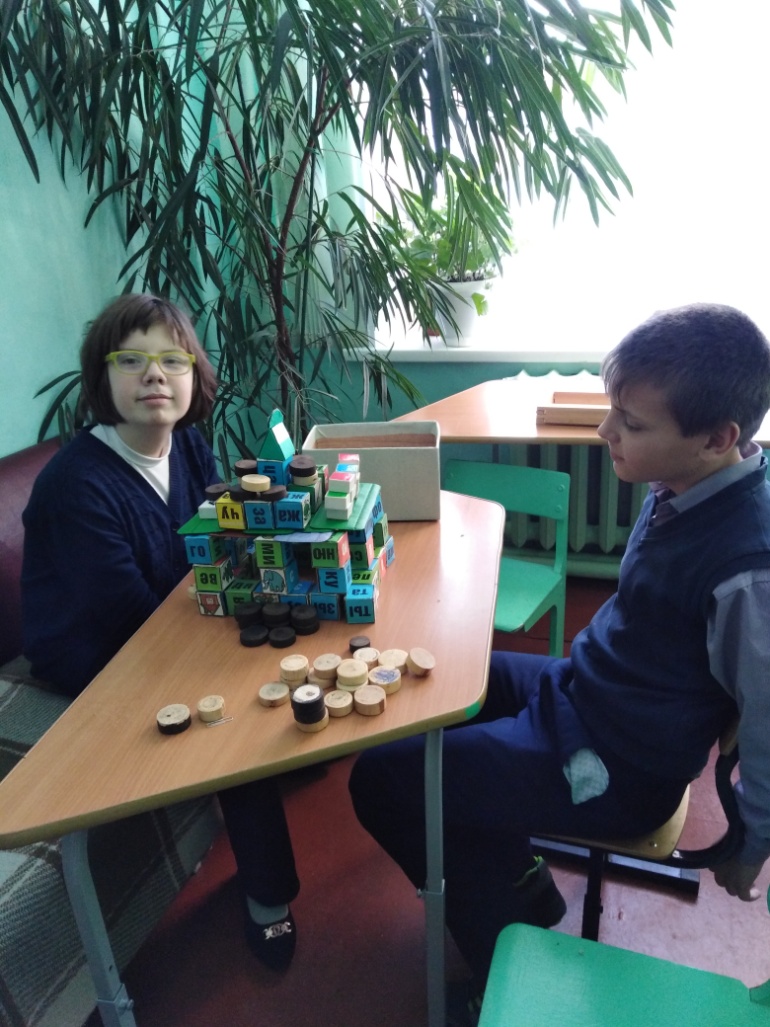 Приём «Письмо с дырками (пробелами)»
Для формирования читательского умения интегрировать и интерпретировать сообщения текста рекомендуется этот прием. Он подойдет в качестве проверки усвоенных ранее знаний и для работы с параграфом при изучении нового материала.
Прием «Верите ли вы, что…»
Формируем умения: связывать разрозненные факты в единую картину; систематизировать уже имеющуюся информацию. Этот прием может стать нетрадиционным началом урока и в то же время способствовать вдумчивой работе с текстом, критически воспринимать информацию, делать выводы о точности и ценности информации. Учащимся предлагаются утверждения,  с которыми они работают дважды: до чтения текста параграфа учебника и после знакомства с ним. Полученные результаты обсуждаются.
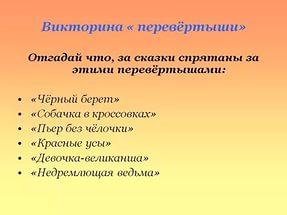 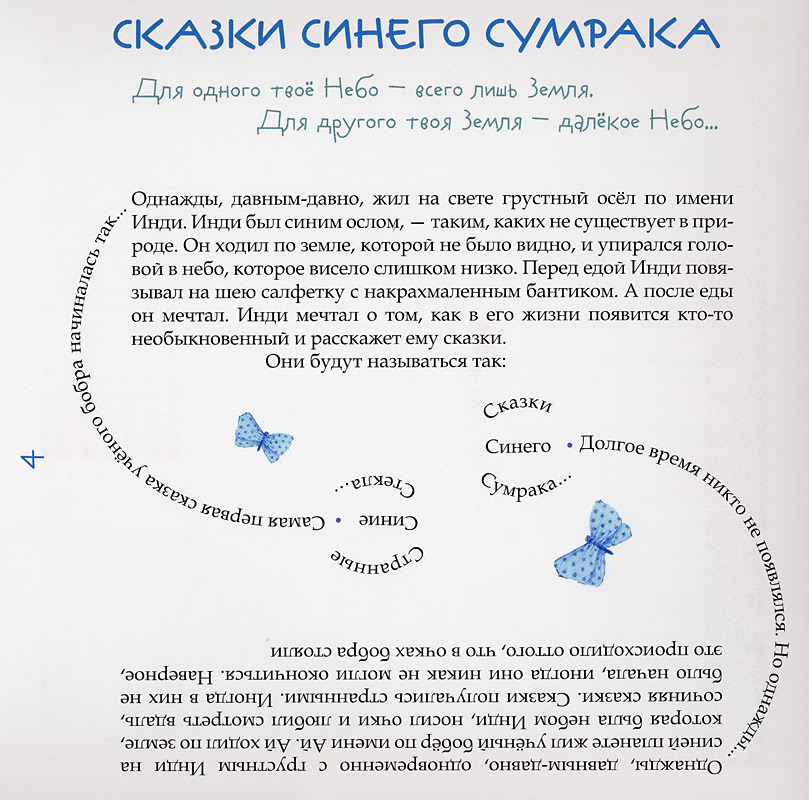 Приемы активизации ранее полученных знаний
Прием «Ассоциация»
Описание: К теме или конкретному понятию урока нужно выписать в столбик слова-ассоциации. Выход будет следующим:
если ряд получился сравнительно правильным и достаточным, дать задание составить определение, используя записанные слова; затем выслушать, сравнить со словарным вариантом, можно добавить новые слова в ассоциативный ряд;
оставить запись на доске, объяснить новую тему, в конце урока вернуться, что-либо добавить или стереть.
Приём “Шаг за шагом”
Описание: приём интерактивного обучения. Используется для активизации полученных ранее знаний.
Ученики, шагая к доске, на каждый шаг называют термин, понятие, явление и т.д. из изученного ранее материала.
Таблица «Толстых» и «Тонких» вопросов может быть использована на любой из трёх фаз урока: на стадии вызова – это вопросы до изучения темы, на стадии осмысления – способ активной фиксации вопросов по ходу чтения, слушания, при размышлении – демонстрация понимания пройденного.
«Тонкие» вопросы

Кто?
Что?
Когда?
Может…?
Будет…?
Мог ли…?
Как звать…?
Было ли…?
Согласны ли вы…?
Верно ли?







 «Толстые» вопросы

Дайте три объяснения, почему… ?
Объясните, почему… ?
Почему вы думаете… ?
Почему вы считаете… ?
В чём различие… ?
Предположите, что будет, если… ?
Что, если… ?
Может… ?
Будет… ?
Мог ли… ?
Согласны ли вы… ?
Верно ли… ?
Приемы, используемые при групповой работе:
Приём «Корзина» идей, понятий….
Описание: Это прием организации индивидуальной и групповой работы учащихся на начальной стадии урока, когда идет актуализация имеющегося у них опыта и знаний, он позволяет выяснить все, что знают или думают ученики по обсуждаемой теме урока. На доске - корзина, в которой условно будет собрано все то, что все ученики вместе знают об изучаемой теме.
Обмен информацией проводится по следующей процедуре:
1. Задается прямой вопрос о том, что известно ученикам по той или иной проблеме.
2. Сначала каждый ученик вспоминает и записывает в тетради все, что знает по той или иной проблеме (1-2 минуты).
3. Затем происходит обмен информацией в парах или группах (не более 3 минут).
4. Далее каждая группа по кругу называет какое-то одно сведение или факт, при этом, не повторяя ранее сказанного (составляется список идей).
5. Все сведения кратко в виде тезисов записываются учителем в «корзинке» идей (без комментариев), даже если они ошибочны. В корзину идей можно «сбрасывать» факты, мнения, проблемы, понятия, имеющие отношение к теме урока. Далее в ходе урока это может быть связано в логические цепи.
6. Все ошибки исправляются далее, по мере освоения новой информации.
Приемы, используемые при групповой работе:
Прием «Письмо по кругу»
Для формирования читательского умения осмысливать и оценивать сообщения текста рекомендуется предлагать задания, в которых требуется:
размышлять об информации, сообщенной в тексте; высказывать согласие или несогласие с авторской позицией, мотивировать его, основываясь на своем личном опыте или на знаниях, не содержащихся в тексте;
сравнивать прочитанное с тем, что читали раньше, и со своим жизненным опытом.
Класс делится на группы от трех до восьми человек. У каждого ученика должен быть лист бумаги. Предлагаю детям записать одно-два предложения по определенной теме. Затем листы передаются по часовой стрелке. Каждый должен прочитать написанное и продолжить записи. Так продолжается, пока лист не вернется к первому автору. Затем слово предоставляется одному ученику, который вслух читает записи. Остальные дополняют, если не прозвучало то, что они считают важным.
ПРИЕМЫ И СТРАТЕГИИ СМЫСЛОВОГО ЧТЕНИЯ
"Глоссарий"
Цель: актуализация и повторение словаря, связанного с темой текста.
Учитель предлагает посмотреть на список слов и отметить те, которые могут быть связаны с текстом.
После прочтения текста ученики возвращаются к данным словам и сравнивают их значение и употребление в тексте.
ПРИЕМЫ И СТРАТЕГИИ СМЫСЛОВОГО ЧТЕНИЯ
"Синквейн"
Цель: развитие умений учащихся выделять ключевые понятия в прочитанном, главные идеи, синтезировать полученные знания, проявлять творческие способности.
Учитель предлагает написать синквейн по ключевому слову поработанного текста.
Синквейн – «белый стих», слоган из пяти строк (от фр. Cing – пять), в котором синтезирована основная информация.
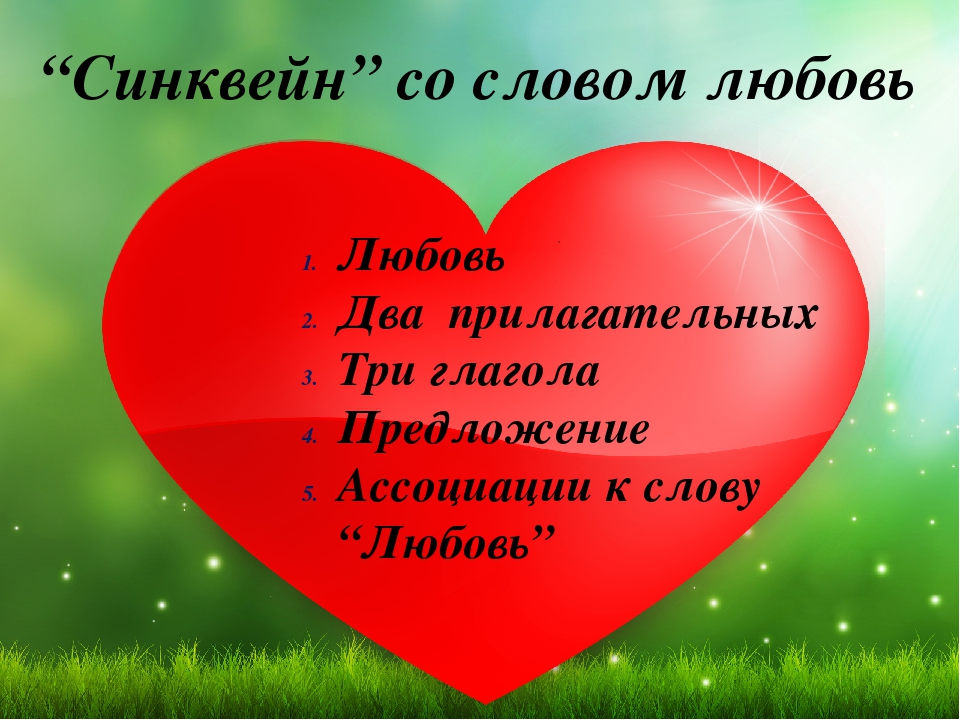 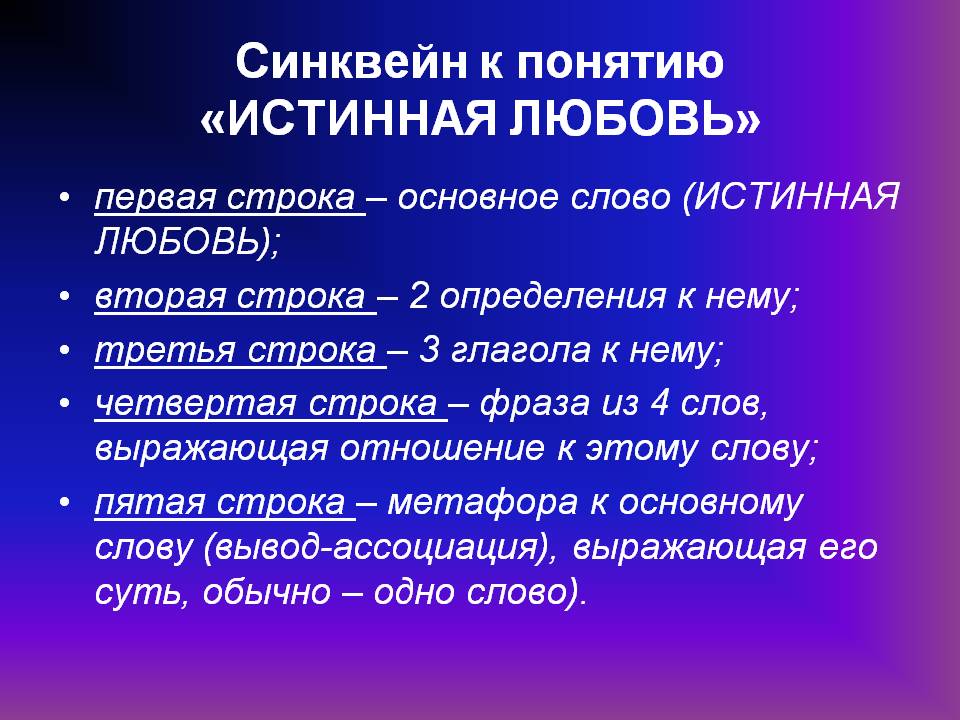 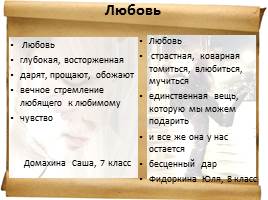 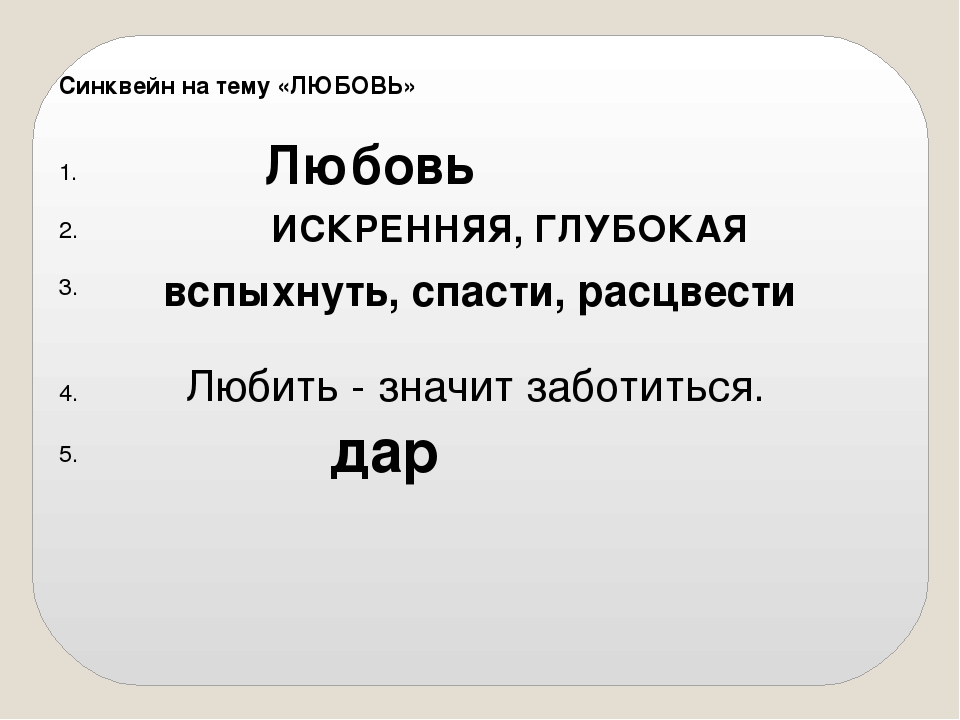 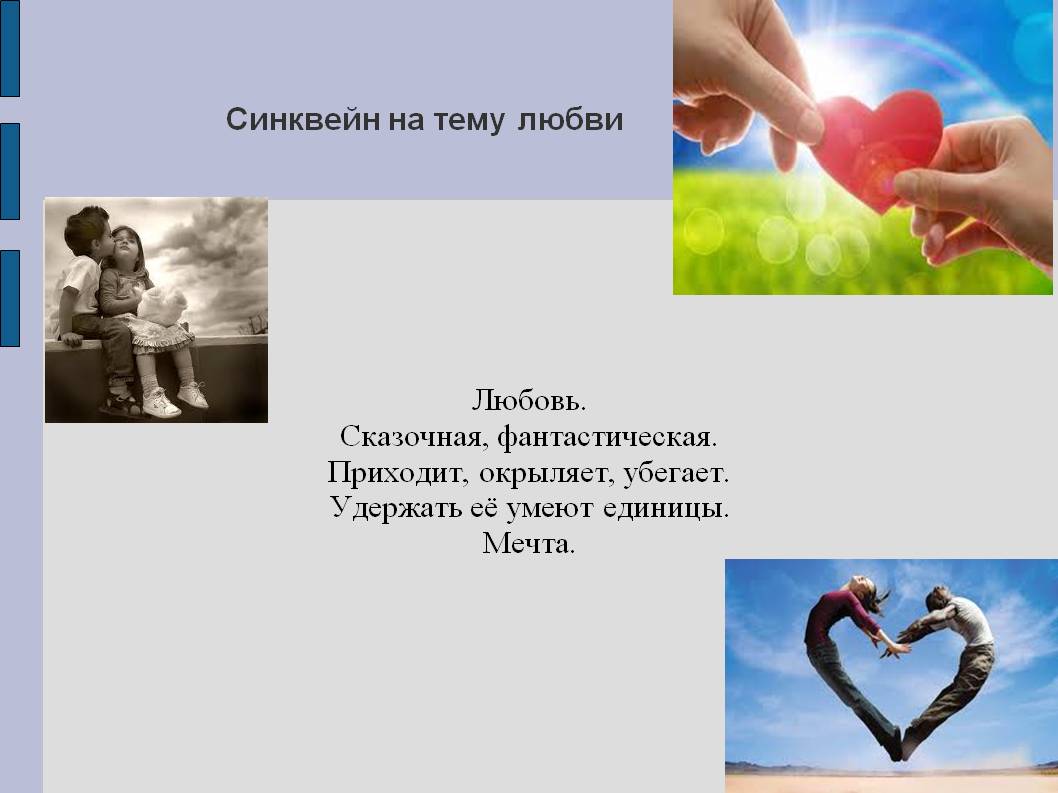 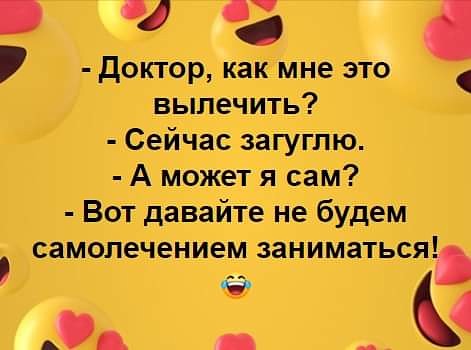 Работа с информацией
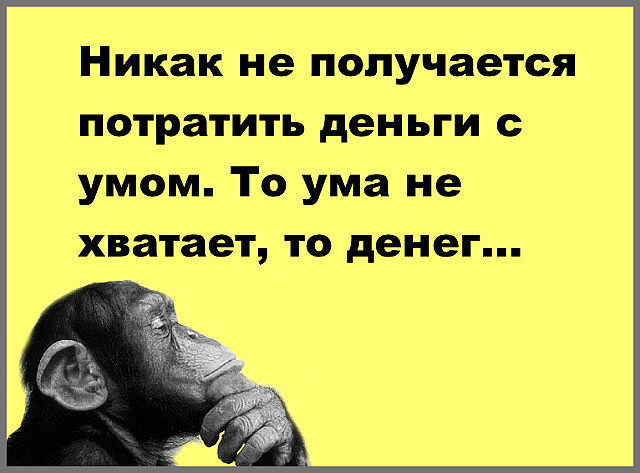 Приемы функциональной грамотности в творчестве
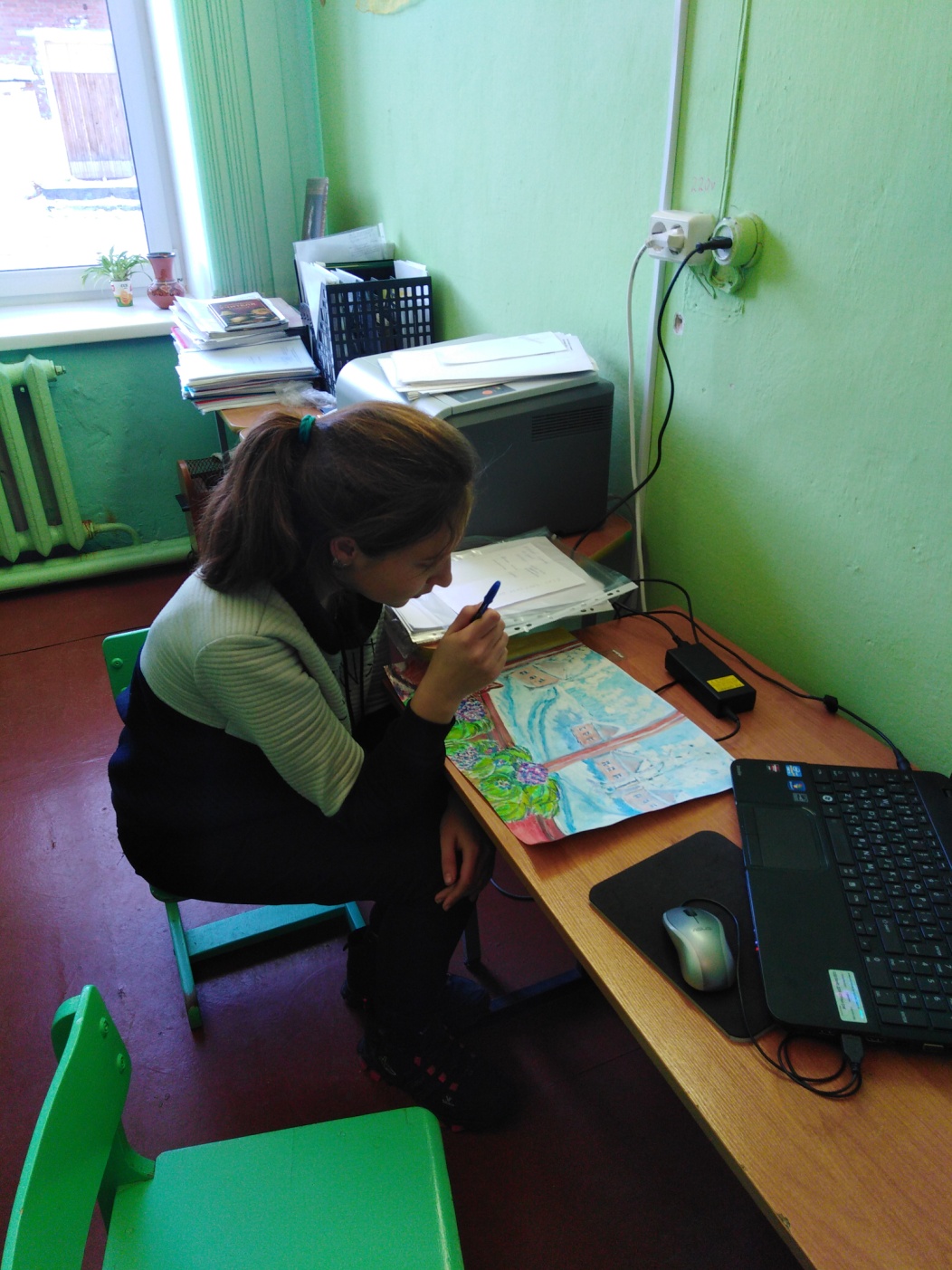 Формы контроля освоения учащимися курса ОДНРК
Источниками информации для оценивания достигаемых образовательных результатов, процесса их формирования и меры осознанности каждым обучающимся особенностей развития его собственного процесса обучения, а также для оценивания хода обучения служат:
·         работы учащихся, выполняющиеся в ходе обучения (домашние задания, мини-проекты и презентации, формализованные письменные задания – разнообразные тексты, отчеты о наблюдениях и экспериментах, различные словники, памятки, дневники, собранные массивы данных, подборки информационных материалов, поздравительные открытки и т.п., а также разнообразные инициативные творческие работы – иллюстрированные сочинения, плакаты, поделки и т.п.);
·         индивидуальная и совместная деятельность учащихся в ходе выполнения работ;
·         статистические данные, основанные на ясно выраженных показателях и или/дескрипторах и получаемые в ходе целенаправленных наблюдений или мини-исследований;
·         результаты тестирования (результаты устных и письменных проверочных работ).
Методы оценивания
Наблюдения – метод сбора первичной информации путем непосредственной регистрации учителем наличия заранее выделенных им показателей какого-либо аспекта деятельности всего класса или одного ученика. Для фиксации результатов наблюдения обычно используются специальные формы (листы наблюдений), в которых в процессе наблюдения необходимо поставить условный знак (например, «V»). В зависимости от педагогической задачи листы наблюдений могут быть именными(при наблюдении за деятельностью определенного ученика) или аспектными (при оценке сформированности данного аспекта деятельности у всего класса).
Наблюдения
Наблюдения проводятся достаточно часто и регулярно. В ходе наблюдений его фокус может перемещаться с наблюдения за всем классом на наблюдение за каким-либо одним ребенком или за каким-либо определенным видом деятельности. Наблюдение может вестись учителем как с позиций внешнего наблюдателя, так и с позиций непосредственного участника деятельности.
Наблюдения
Наблюдения очень полезны и при общей оценке коммуникативных навыков: слушания (слышать инструкции, слышать других, воспринимать информацию); говорения (ясно выражаться, высказывать мнение, давать устный отчет в малой и большой группе); чтение (способность читать для удовольствия и для получения информации); письма (умение фиксировать наблюдения, делать выписки, излагать краткое содержание, готовить отчеты, вести дневник). Более того, они могут одновременно выступать и в качестве обучающего средства. Например, при формировании навыков работы в группе можно предложить учащимся в ходе групповой работы совместно заполнить такой лист наблюдений про каждого из участников групповой работы:
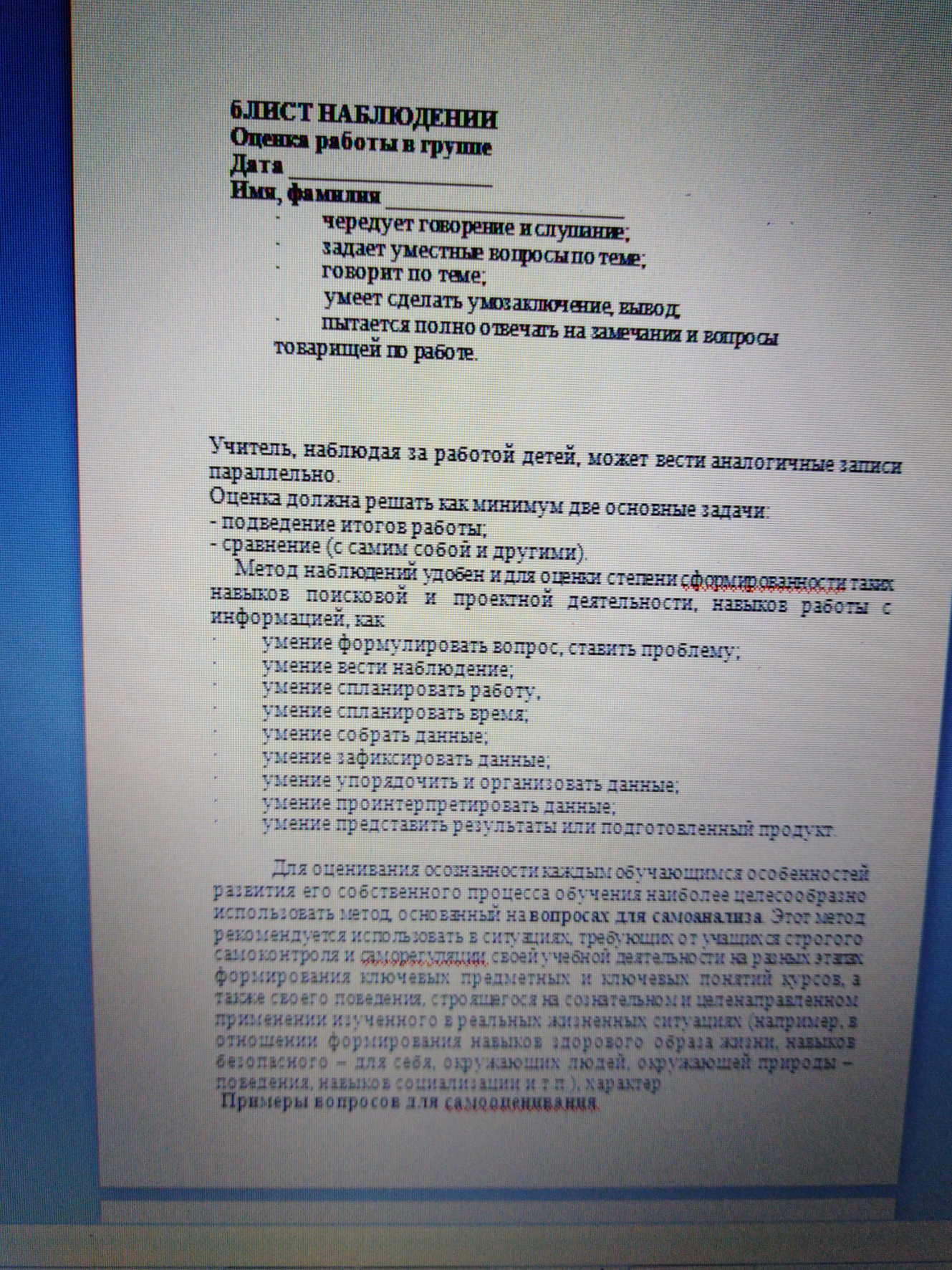 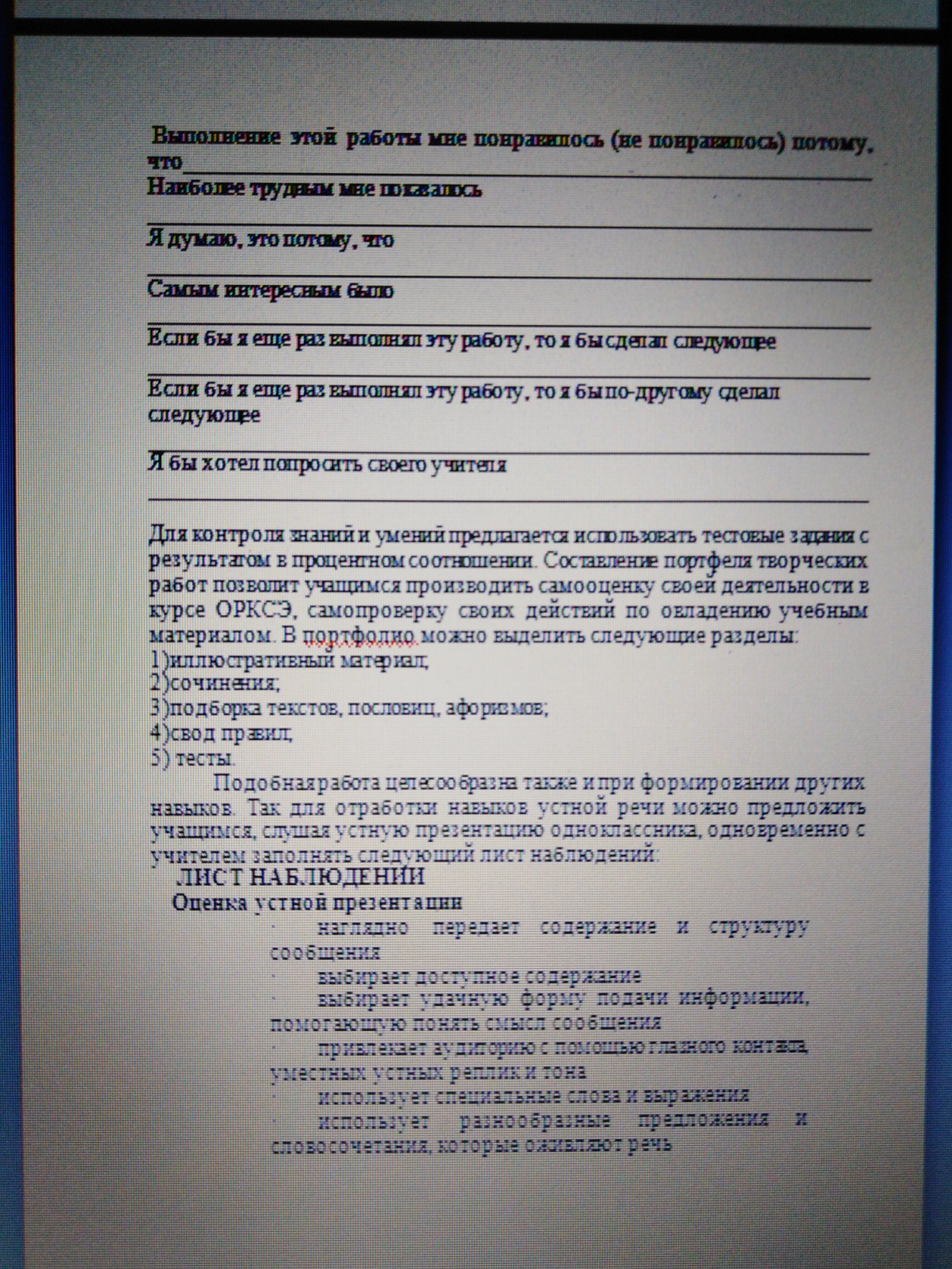 Работа со звуками и проработка психоэмоционального состояния
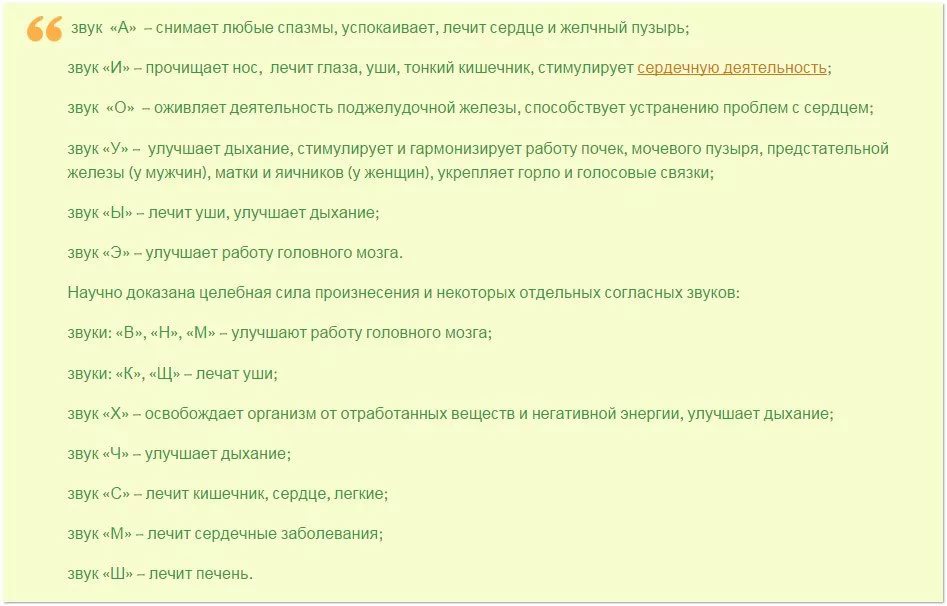 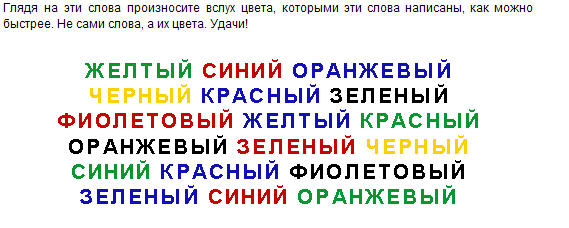 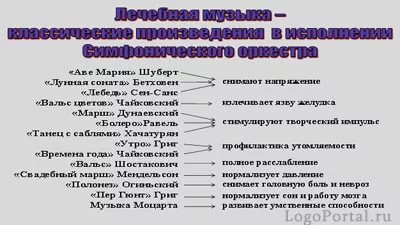 Диагностика усталости